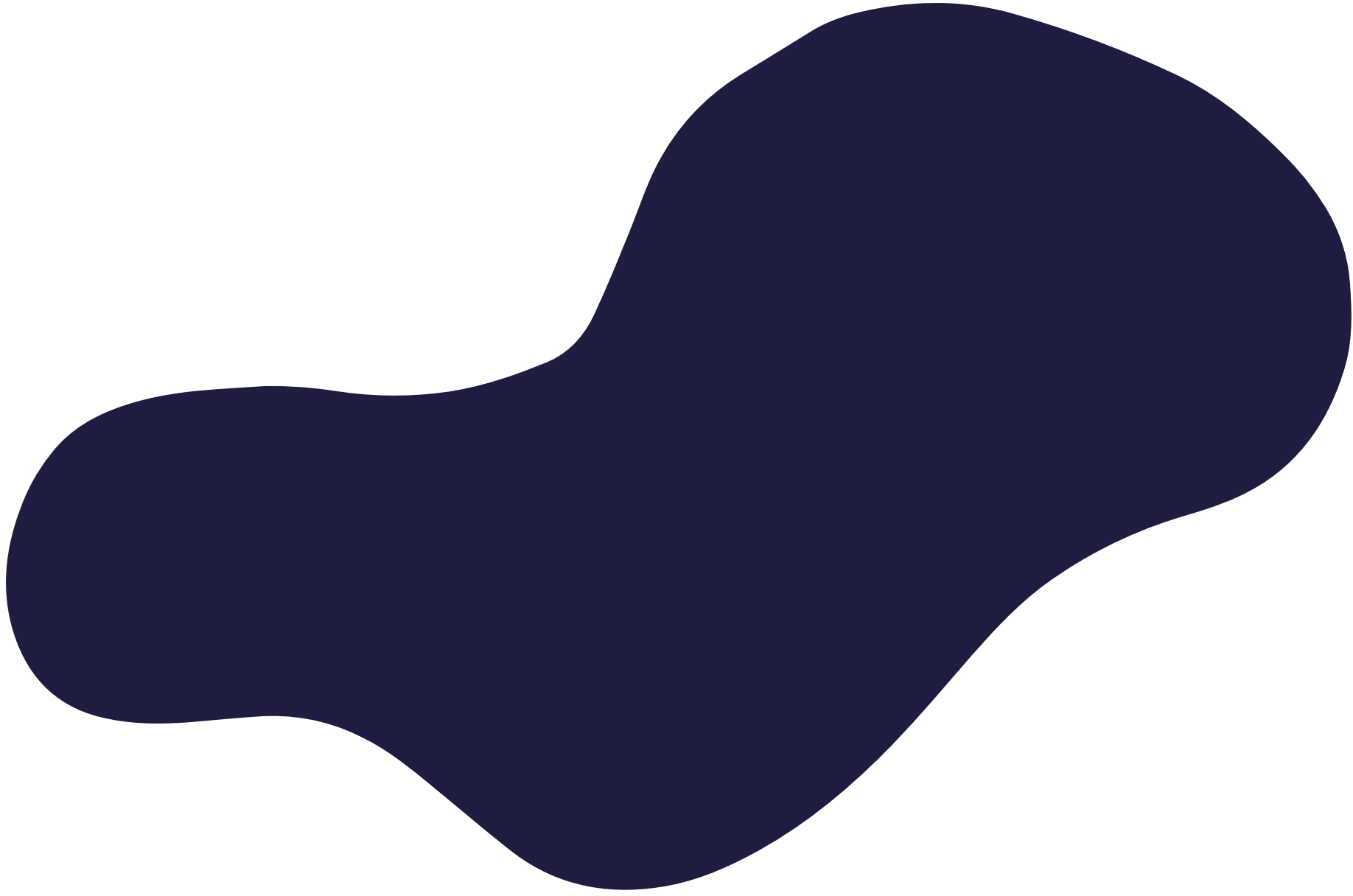 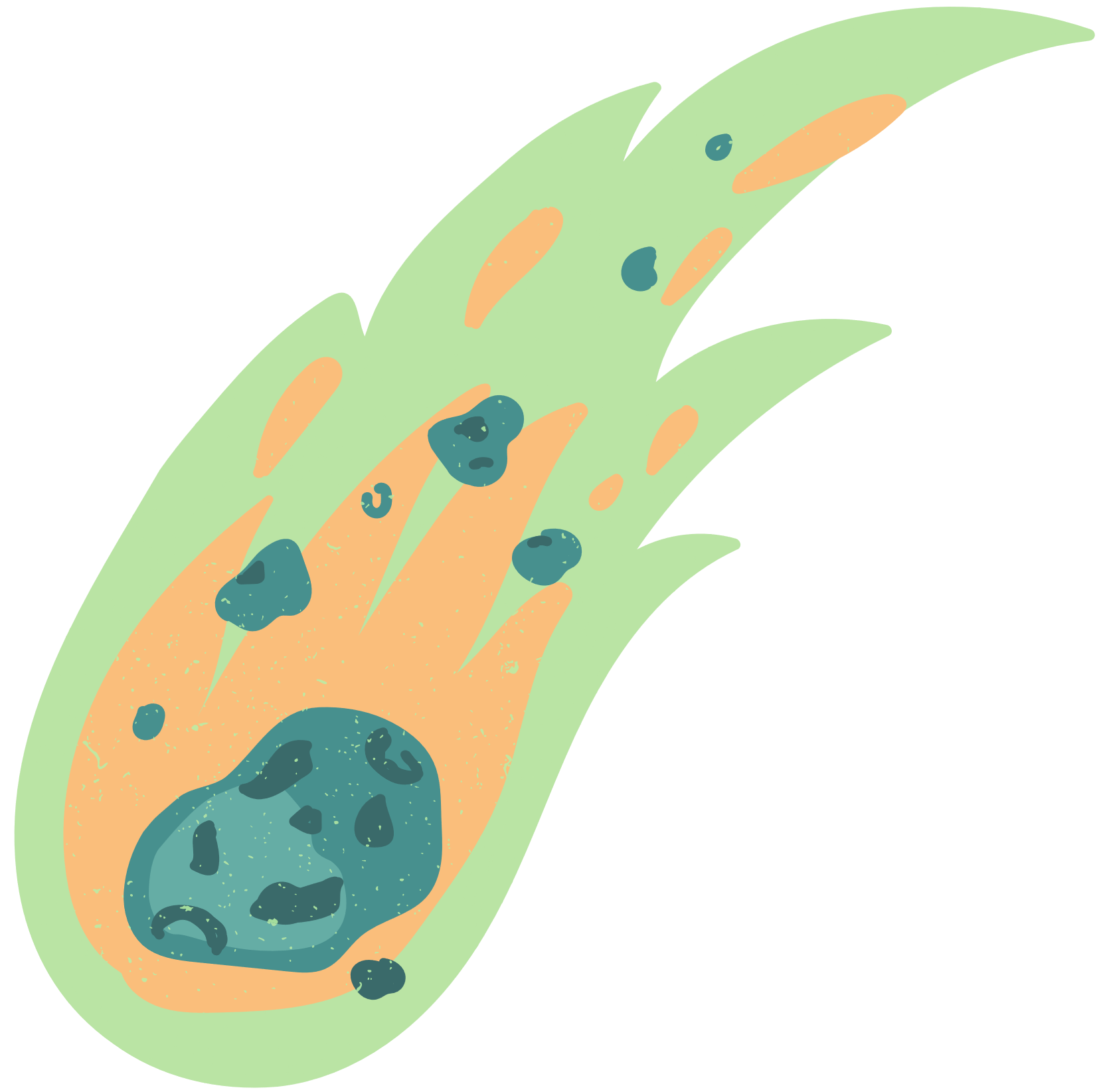 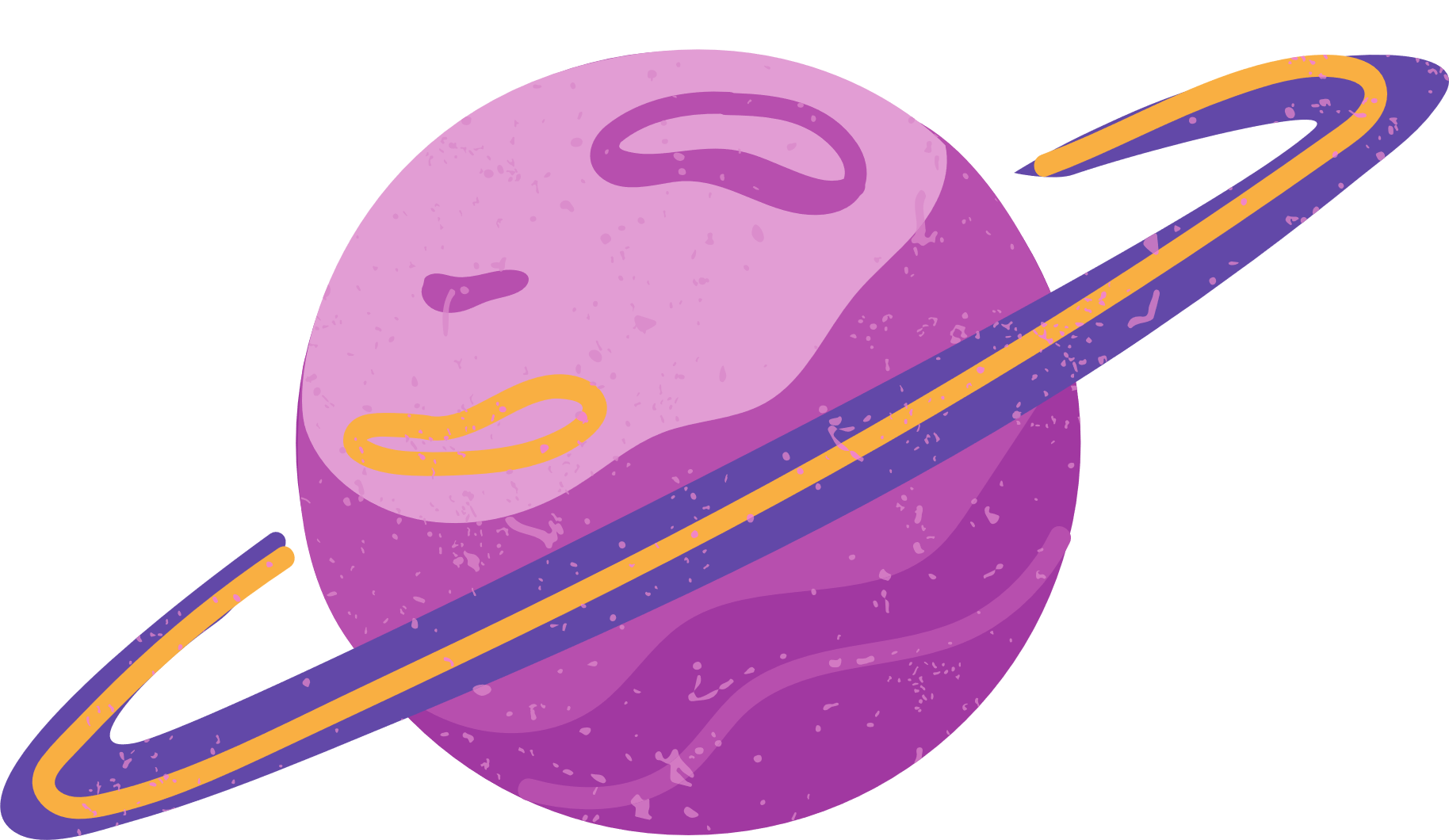 op je tafel ligt:
iPad
Blauwe map
Potlood
Gum
goedemorgen!
Begin direct met de som van de dag. Ga vervolgens stil voor jezelf aan de slag met 'meten/tijd/geld' op MijnKlas. 

Je hebt tot 8:35 de tijd.
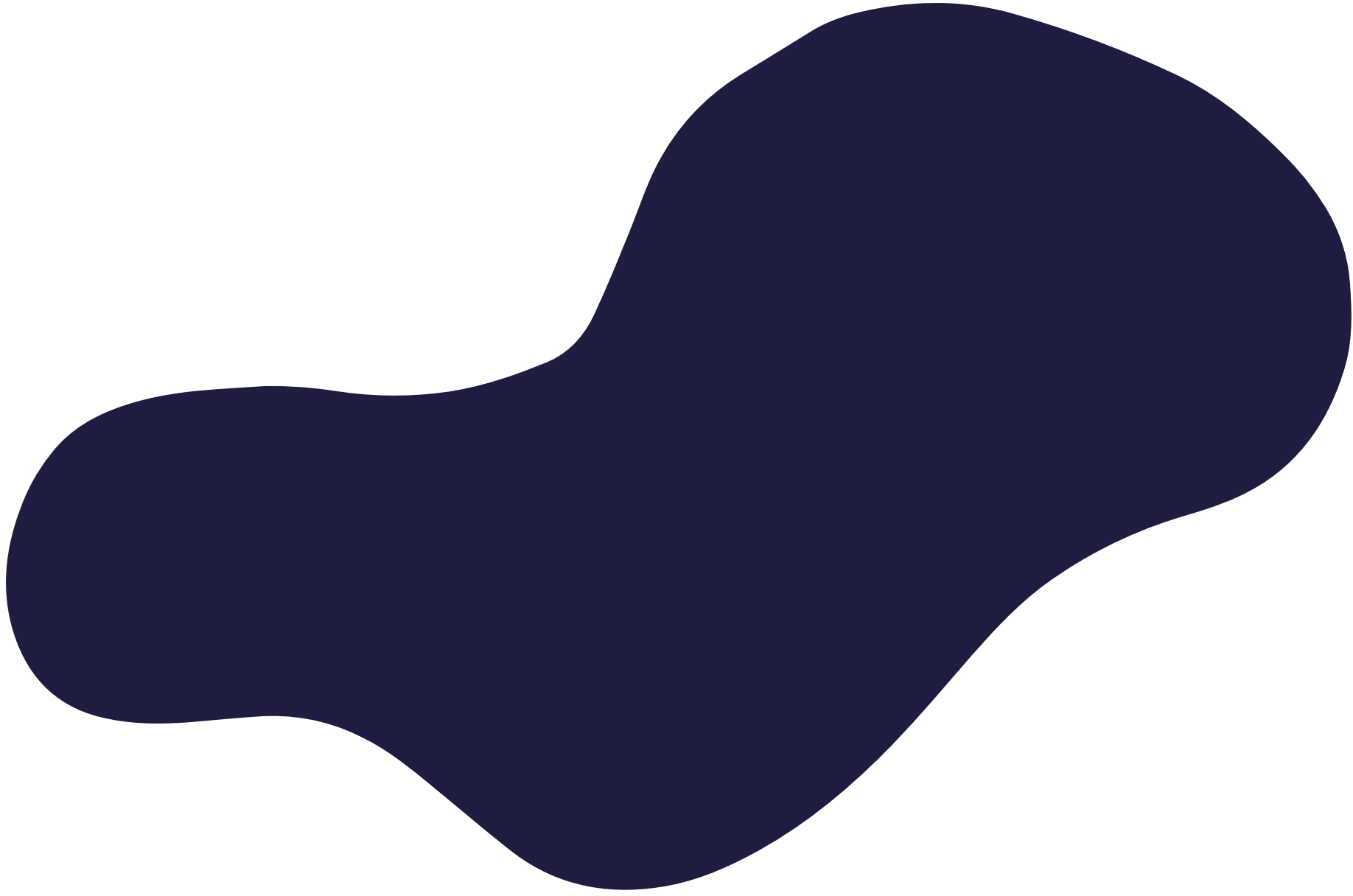 Som van de dag
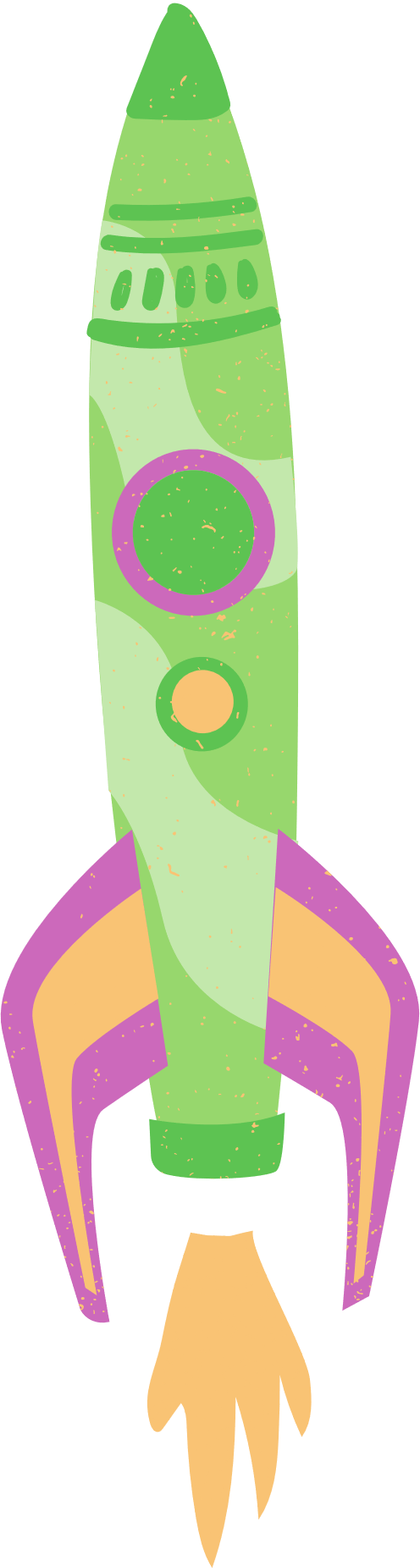 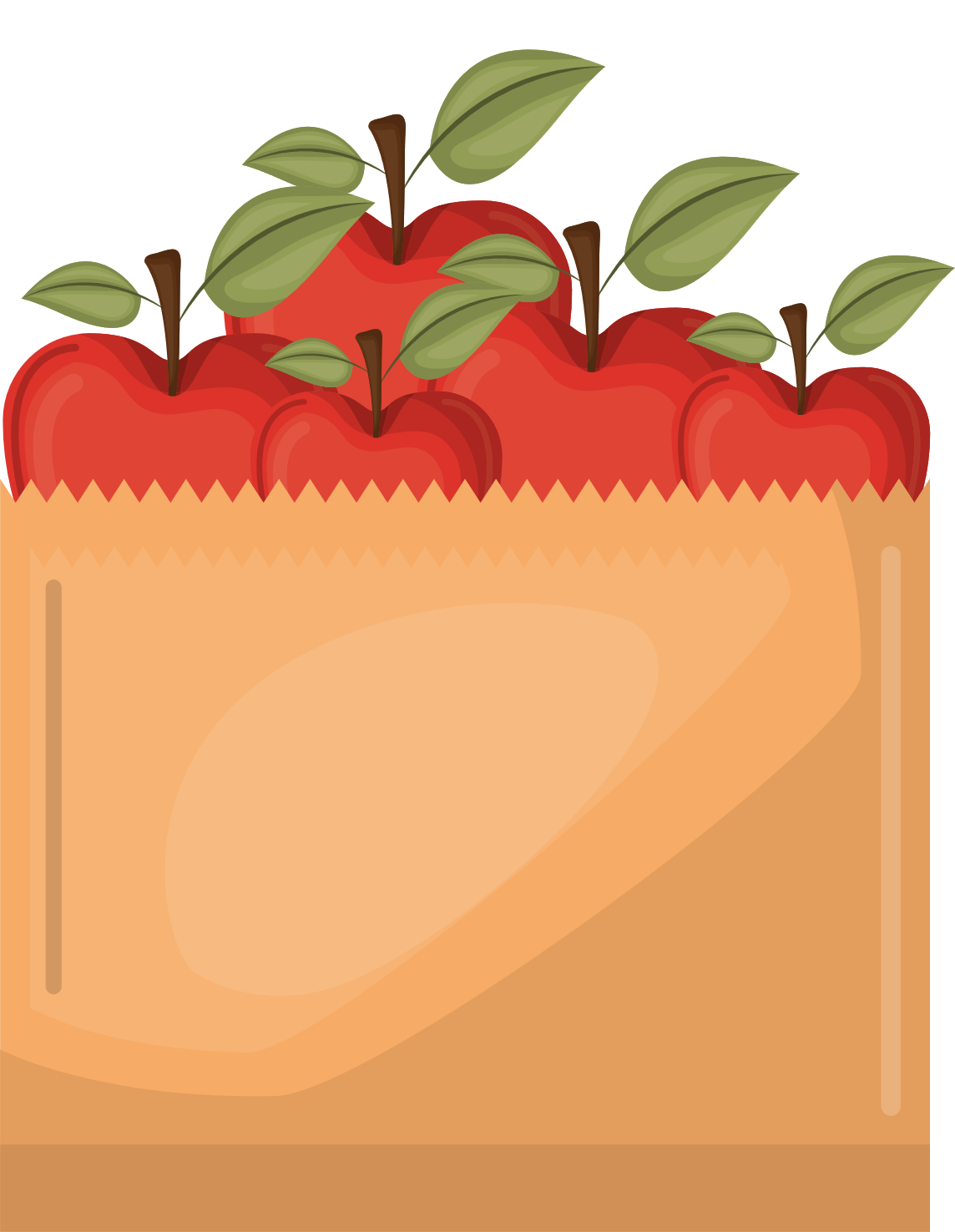 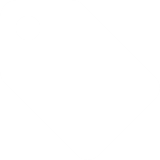 €1,99 
per kilo!
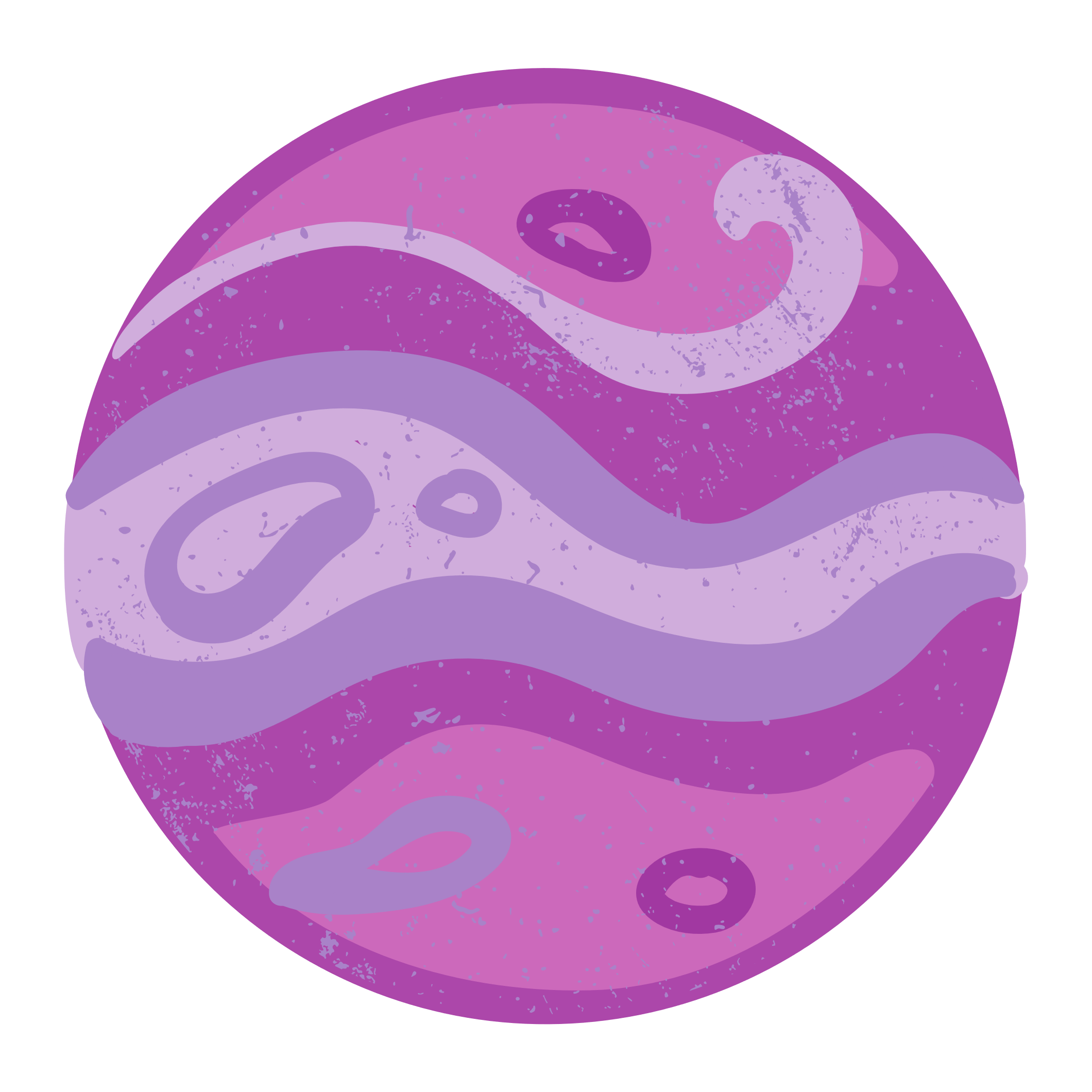 Benjamin koopt anderhalve kilo appels. Hoeveel moet hij ongeveer betalen?
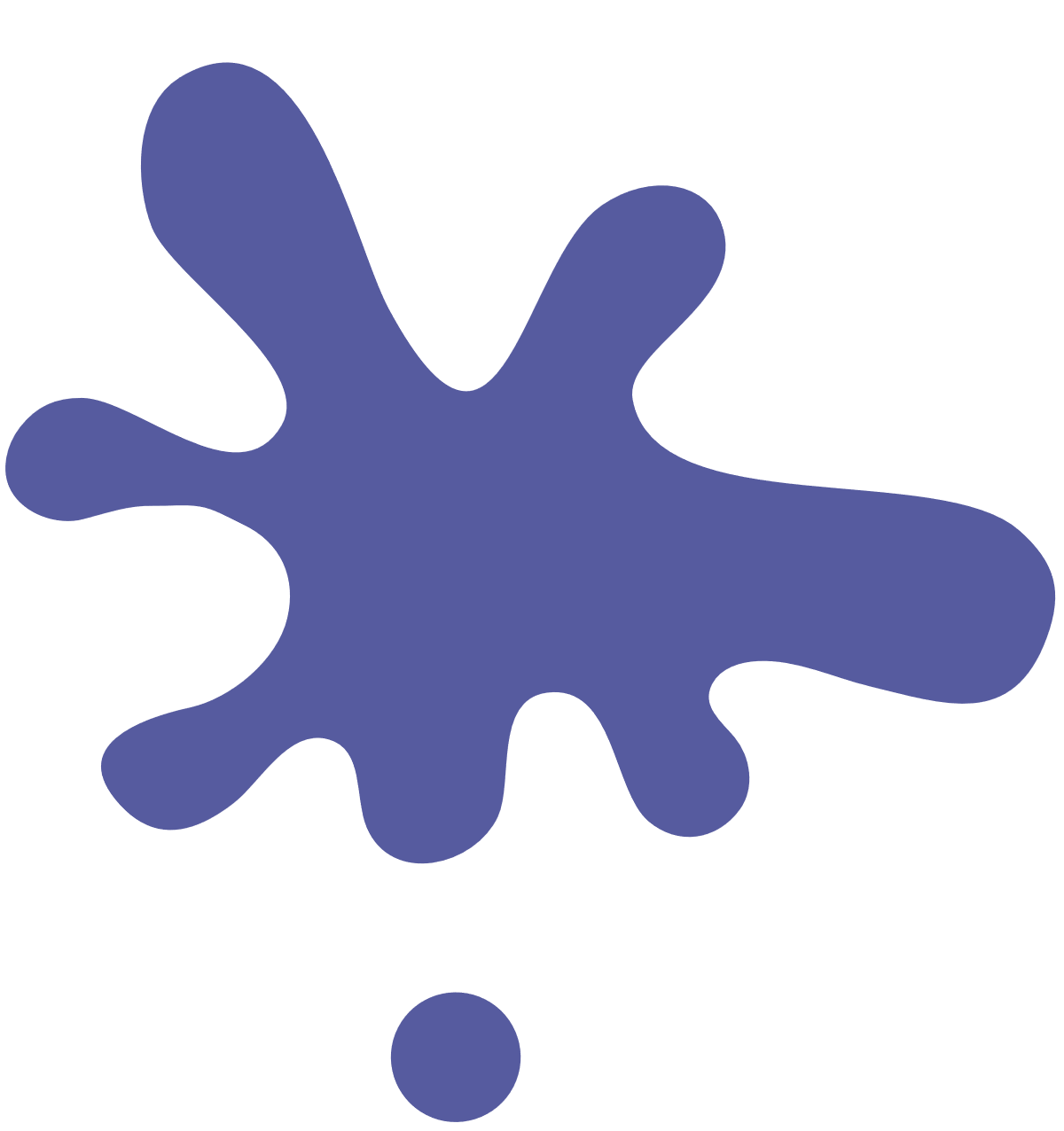 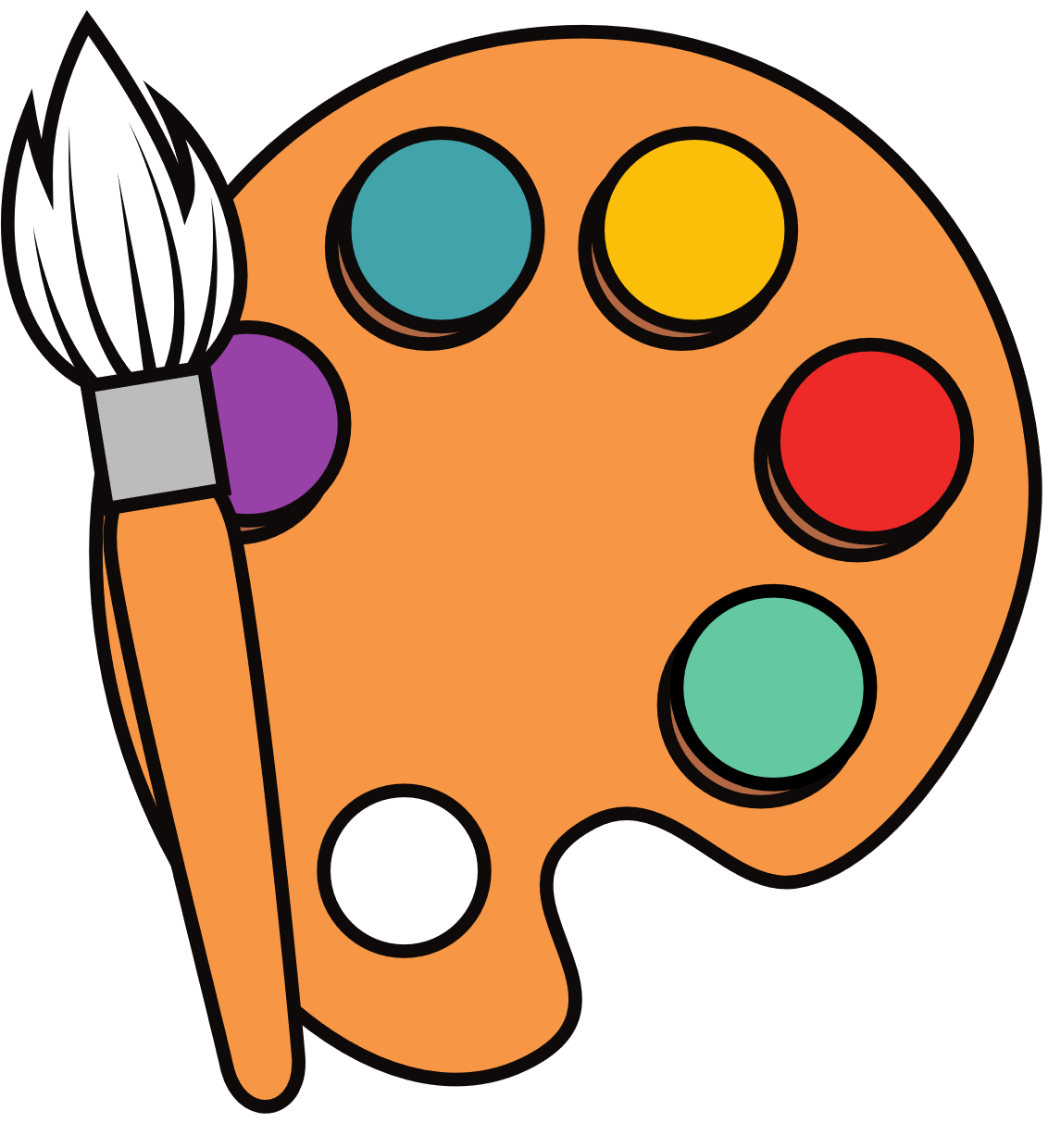 We starten vandaag met een tekenopdracht. Je mag kiezen uit







Ben je klaar? Los dan "De som van de dag" op en kies een taak uit de To-Do's.
Goedemorgen
            Fijn om jullie weer te zien!
Mijn Klas: m/t/g 
Breinkrakers
Eigen leerdoelen (portfolio)
To-do's
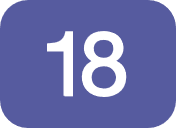 MEI
inlooptijd
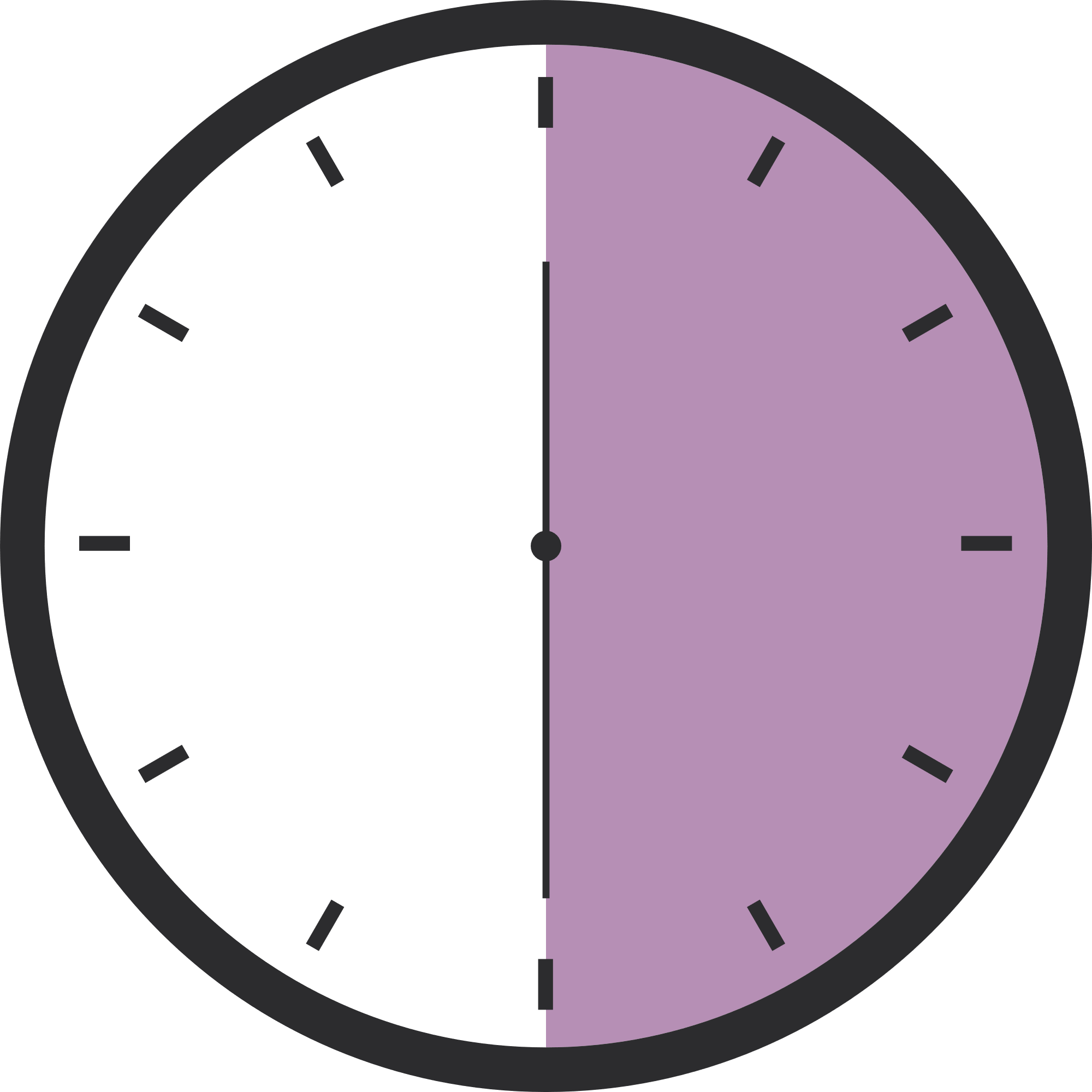 Pablo Picasso  portret
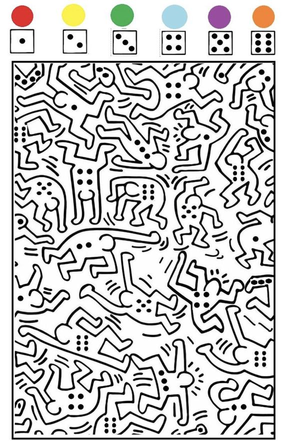 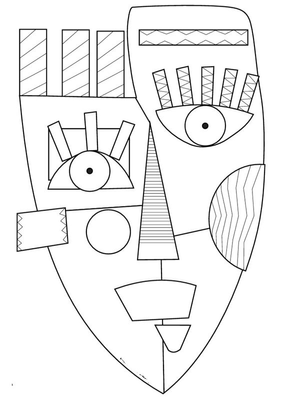 som van de dag
of
In de auto passen 6 kinderen. Er moeten 38 kinderen naar de gymzaal gebracht worden.

Hoe vaak moet mama heen en weer rijden?
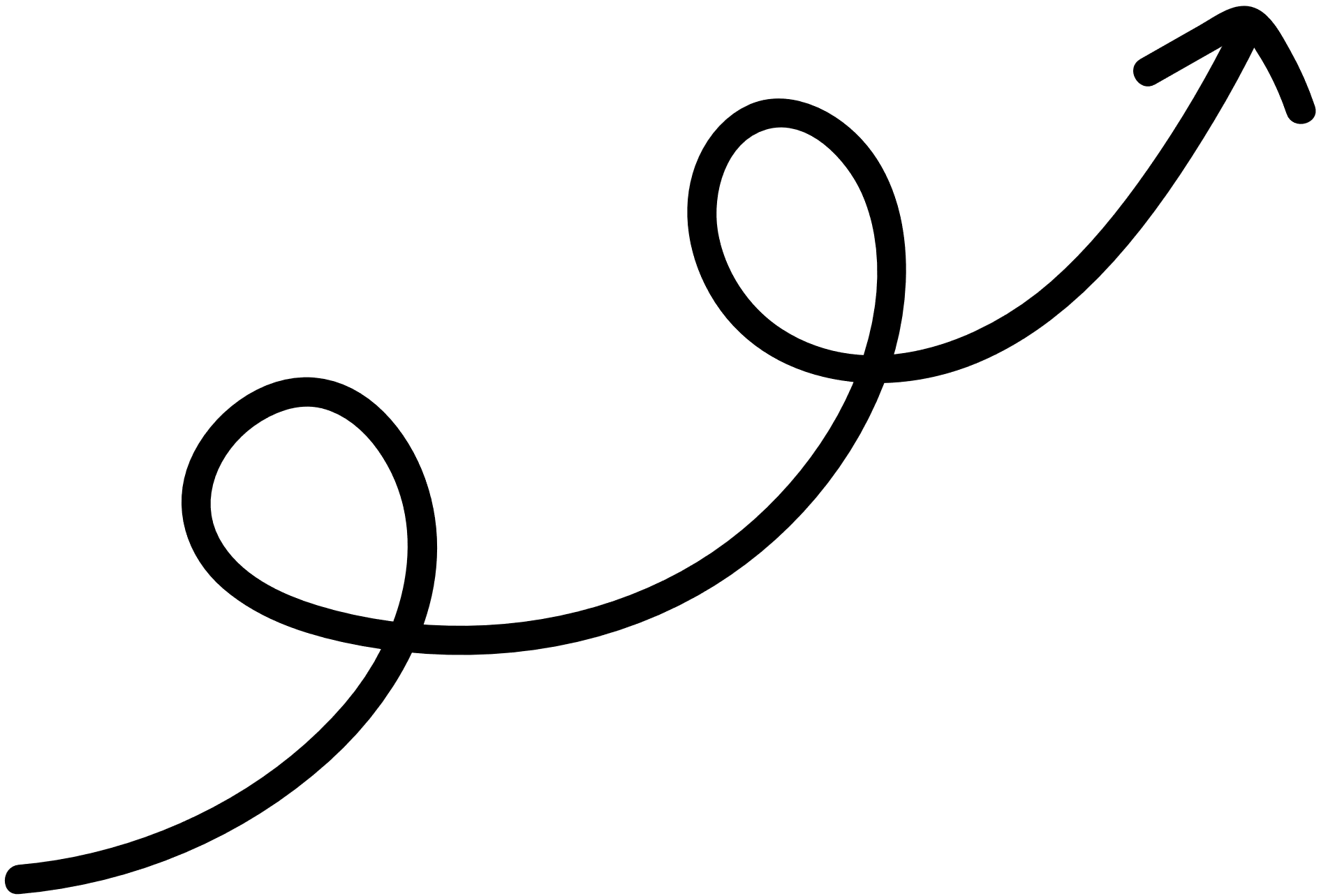 Keith Haring kleurplaat
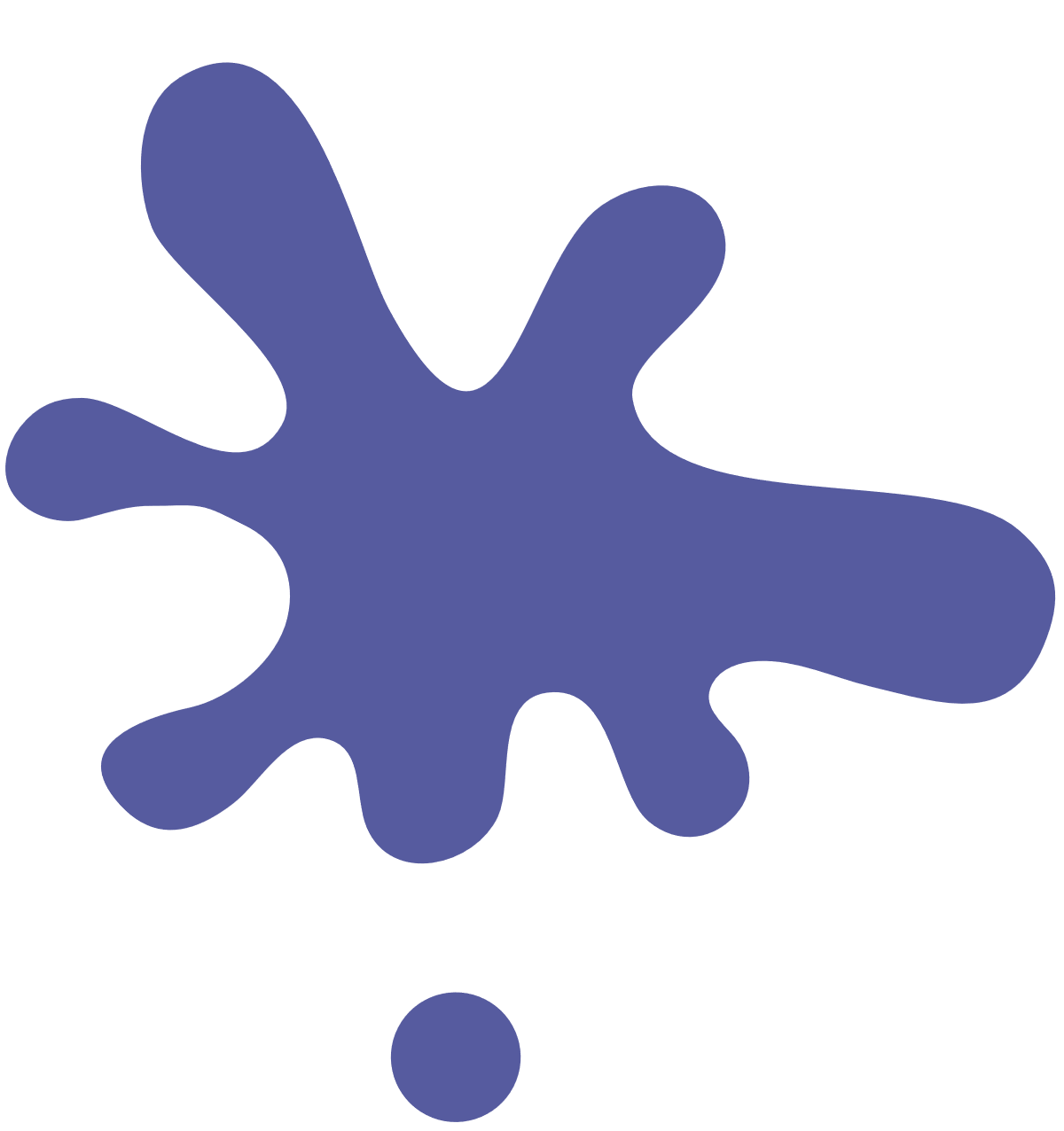 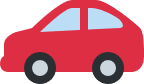 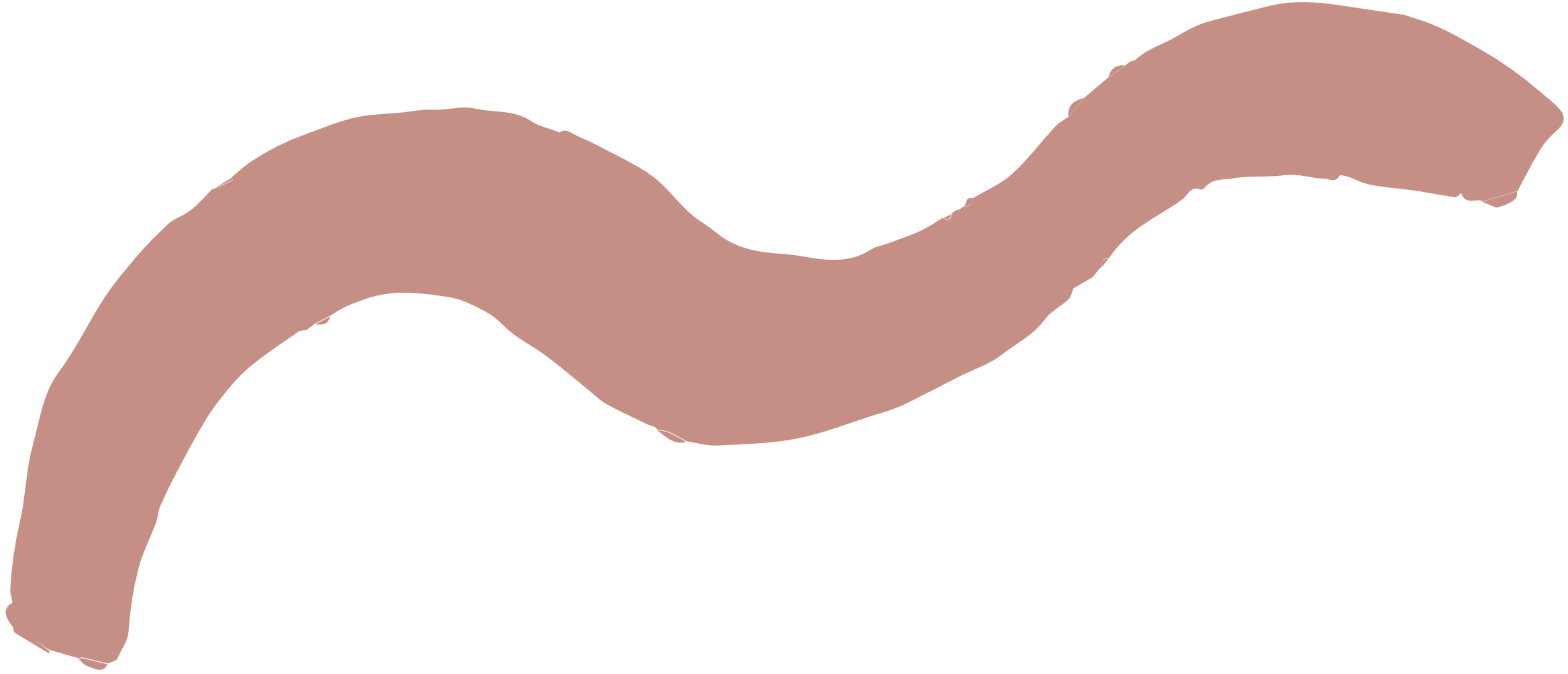 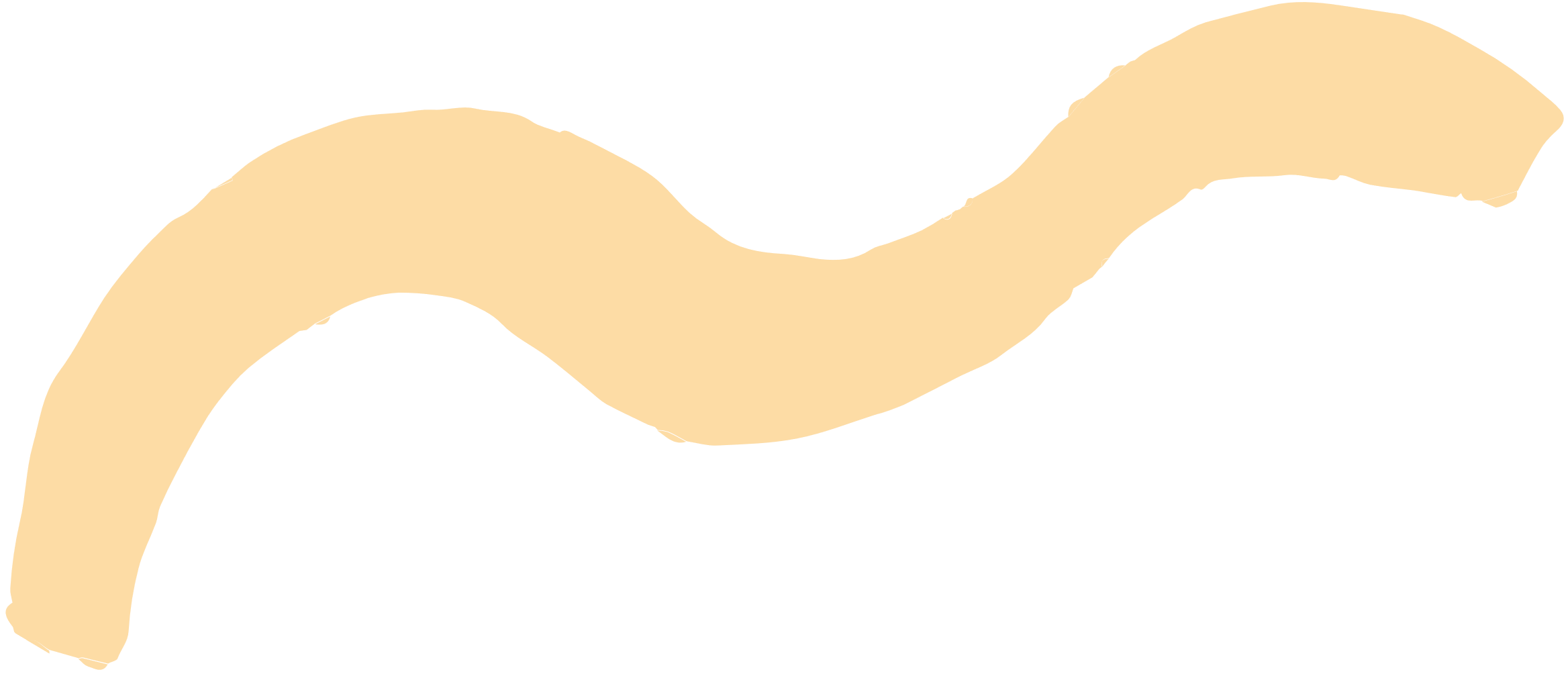 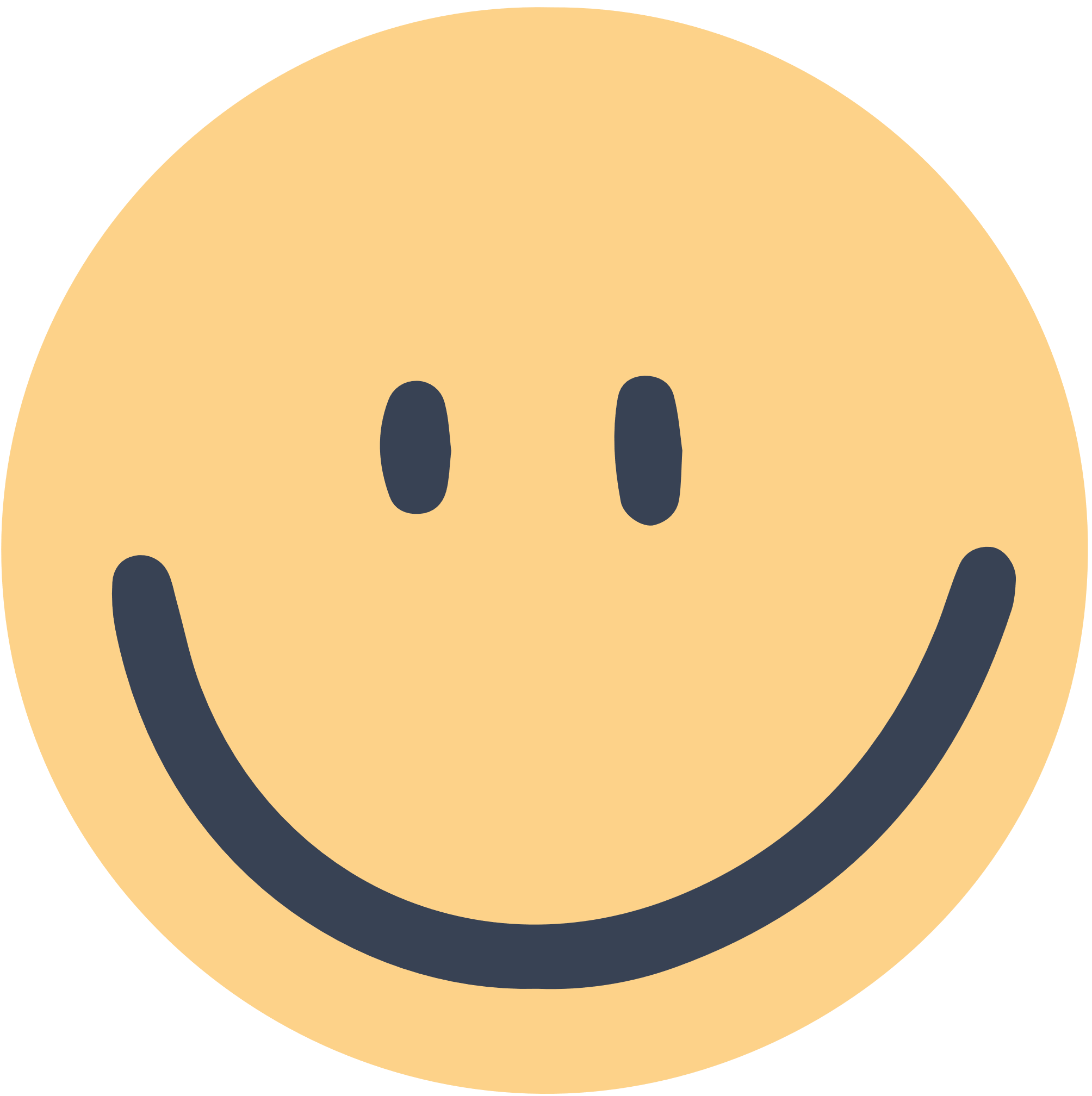 To-do's
Goedemorgen toppers!
Mijn Klas: m/t/g 
Breinkrakers
Eigen leerdoelen (portfolio)
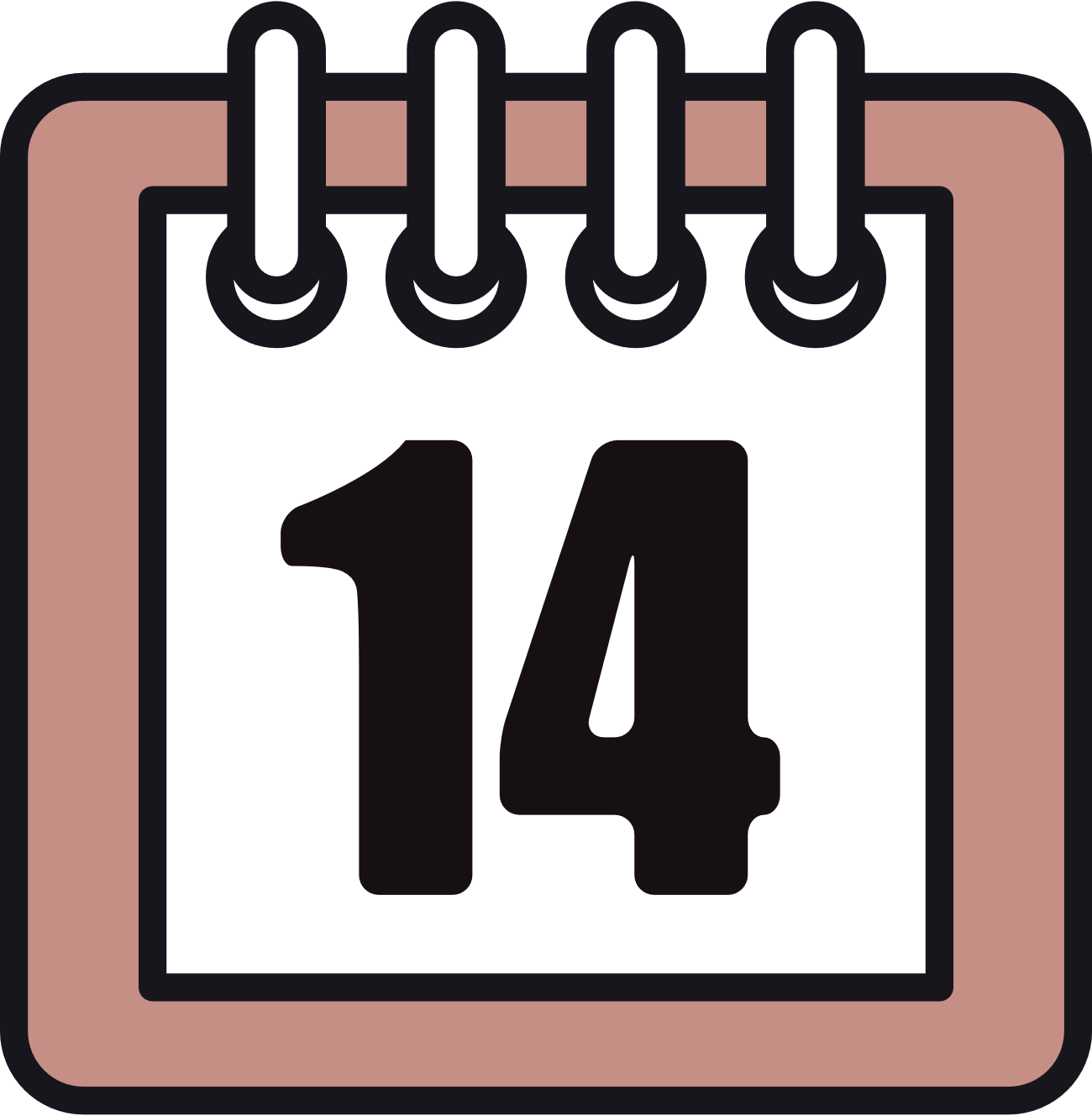 Pak je spullen, check in en los De Som van de dag op.


Ben je klaar? kies een taak uit de to-do's.
JUNI
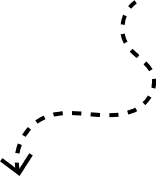 som van de dag
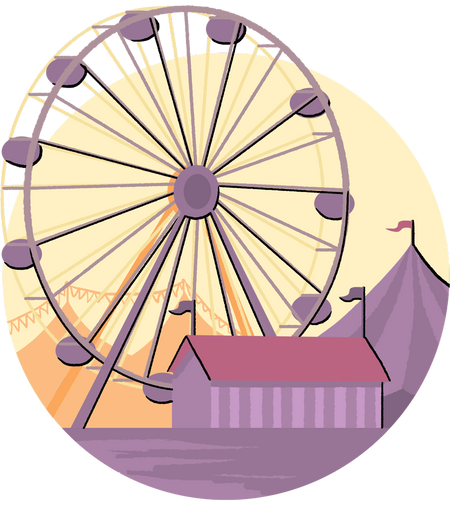 inlooptijd
68 mensen staan in de rij voor het reuzenrad. Per keer kunnen 8 mensen een ritje maken.

Hoeveel mensen gaan dan in het laatste ritje?
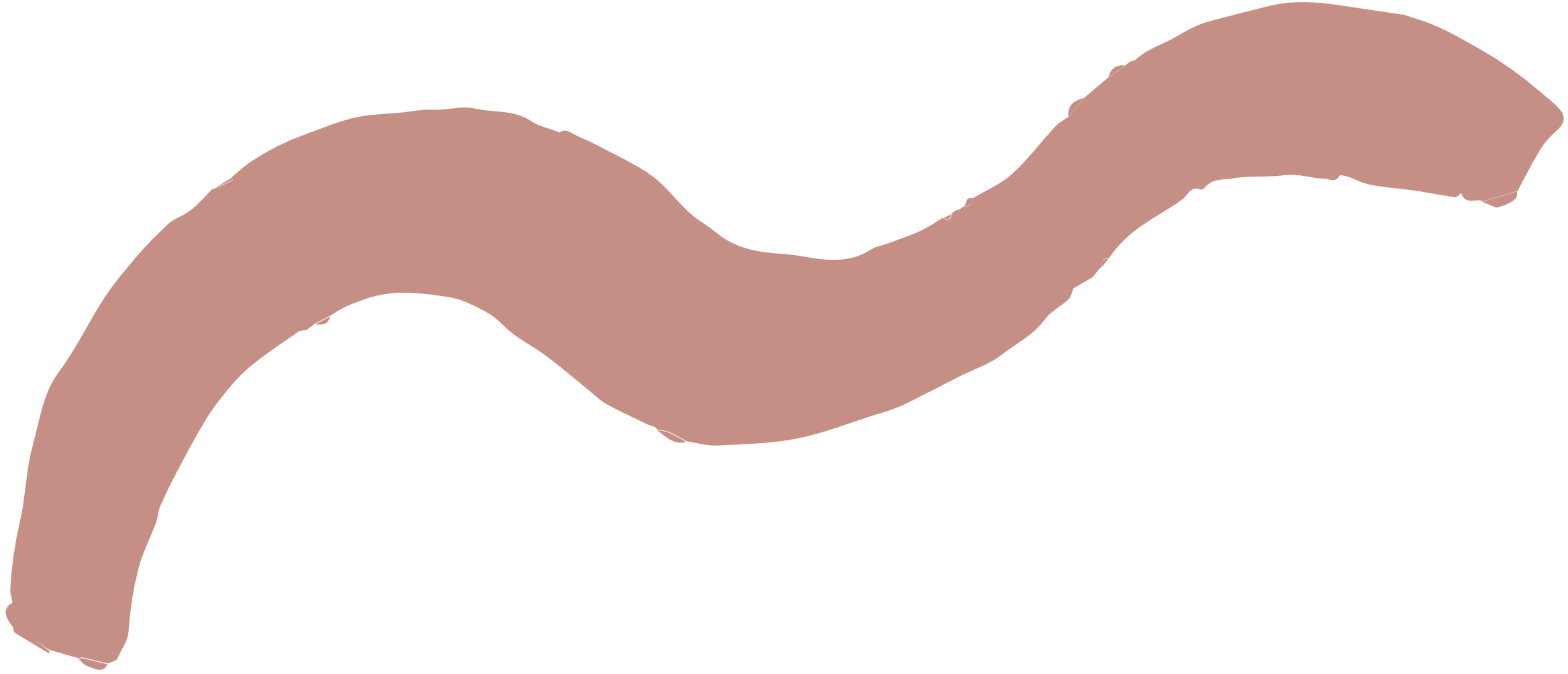 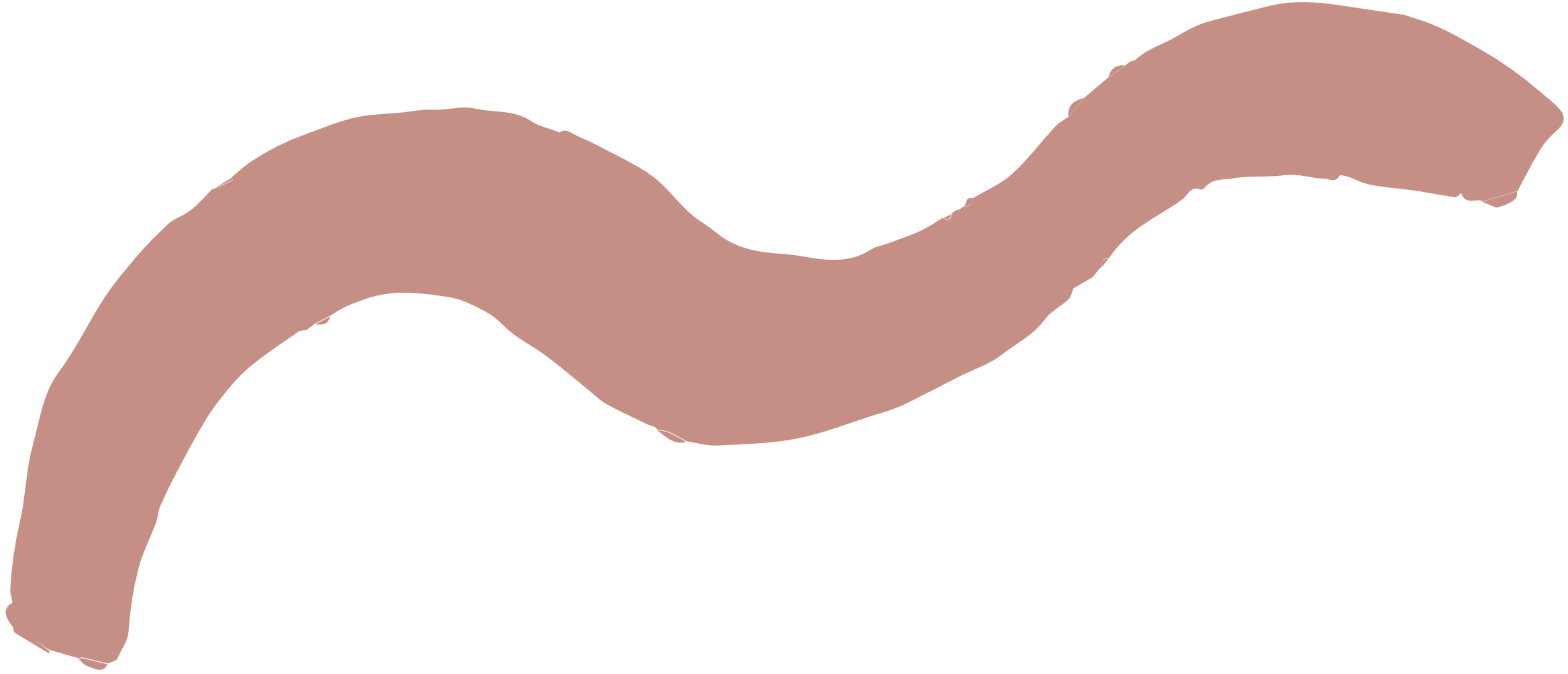 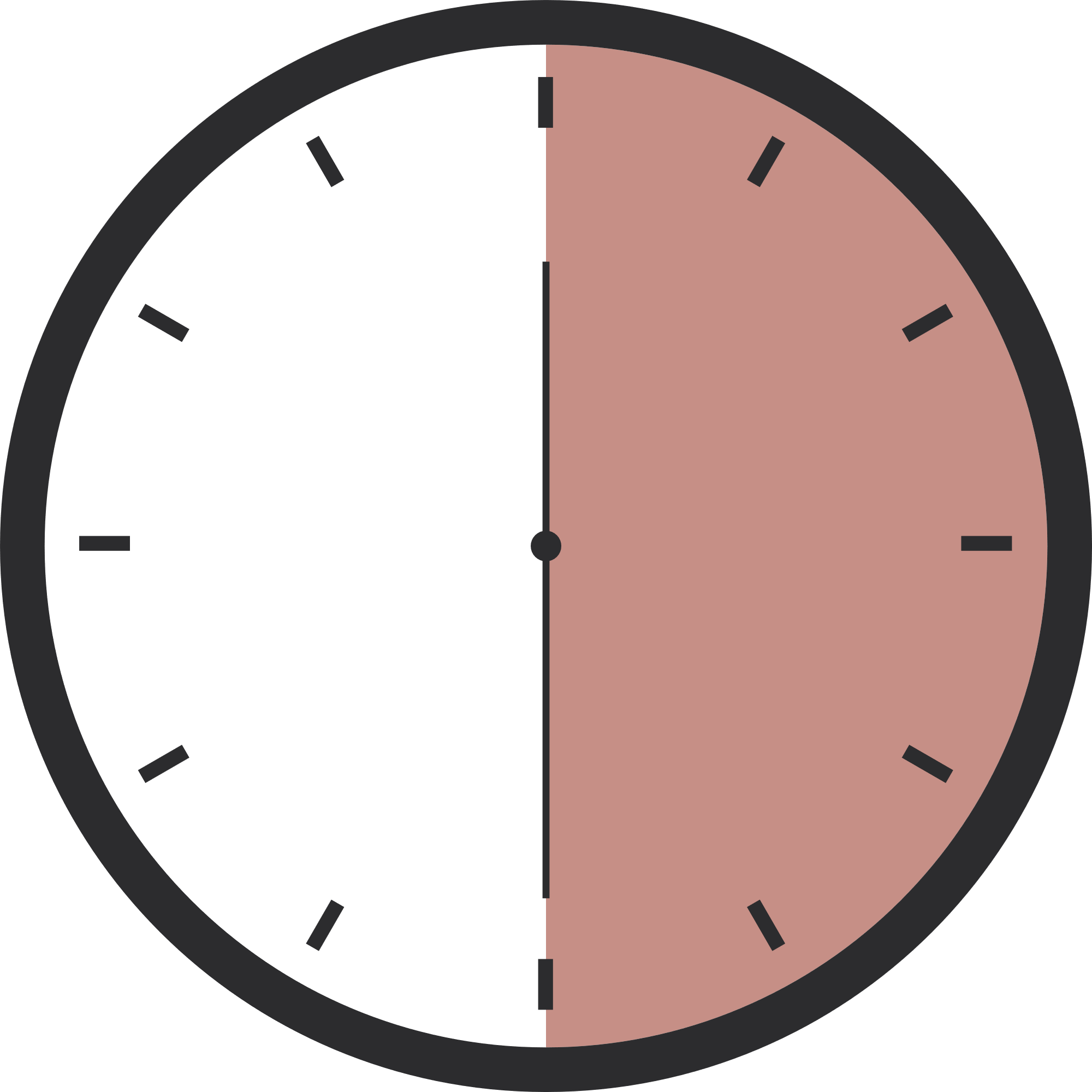 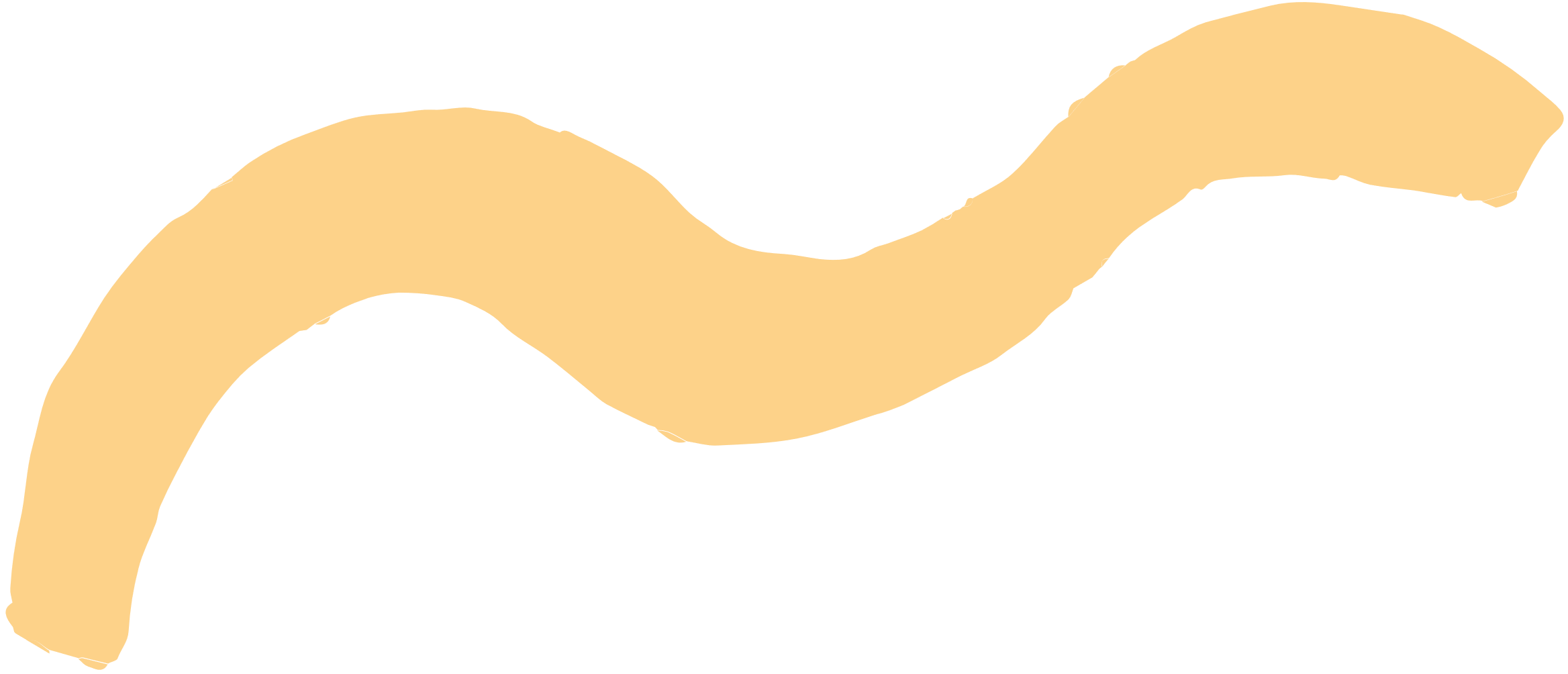 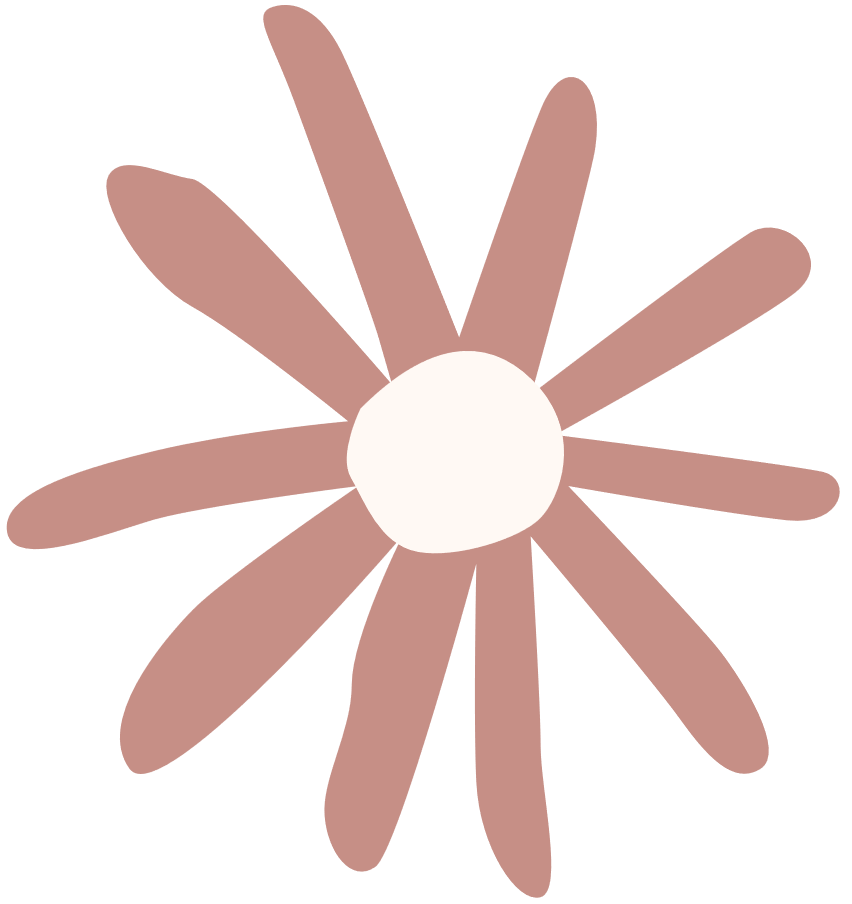 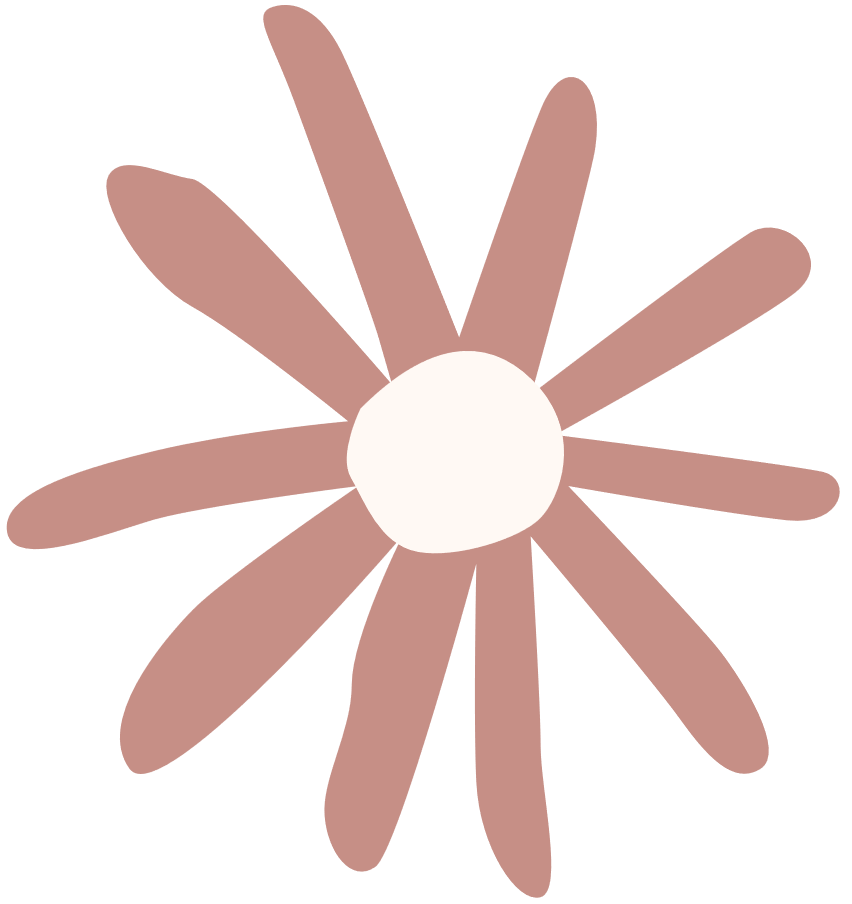 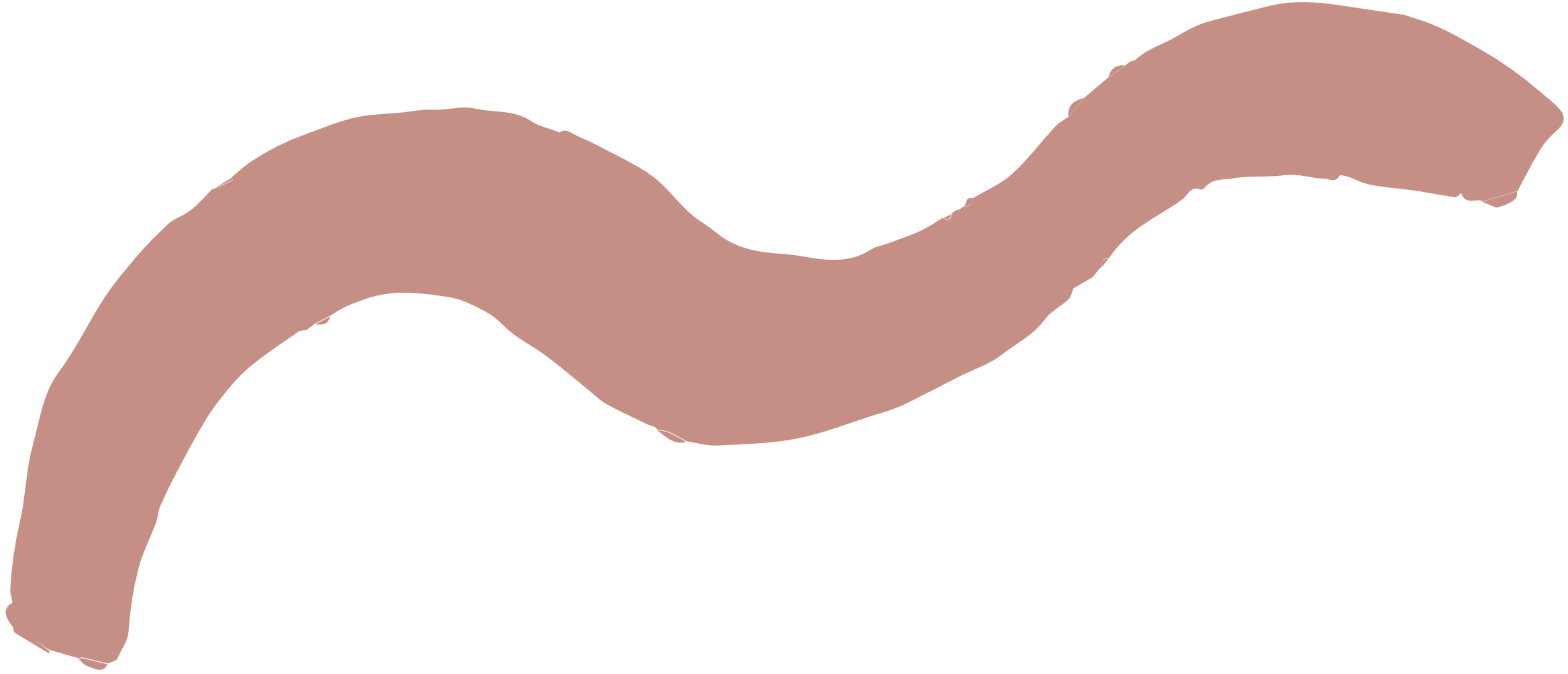 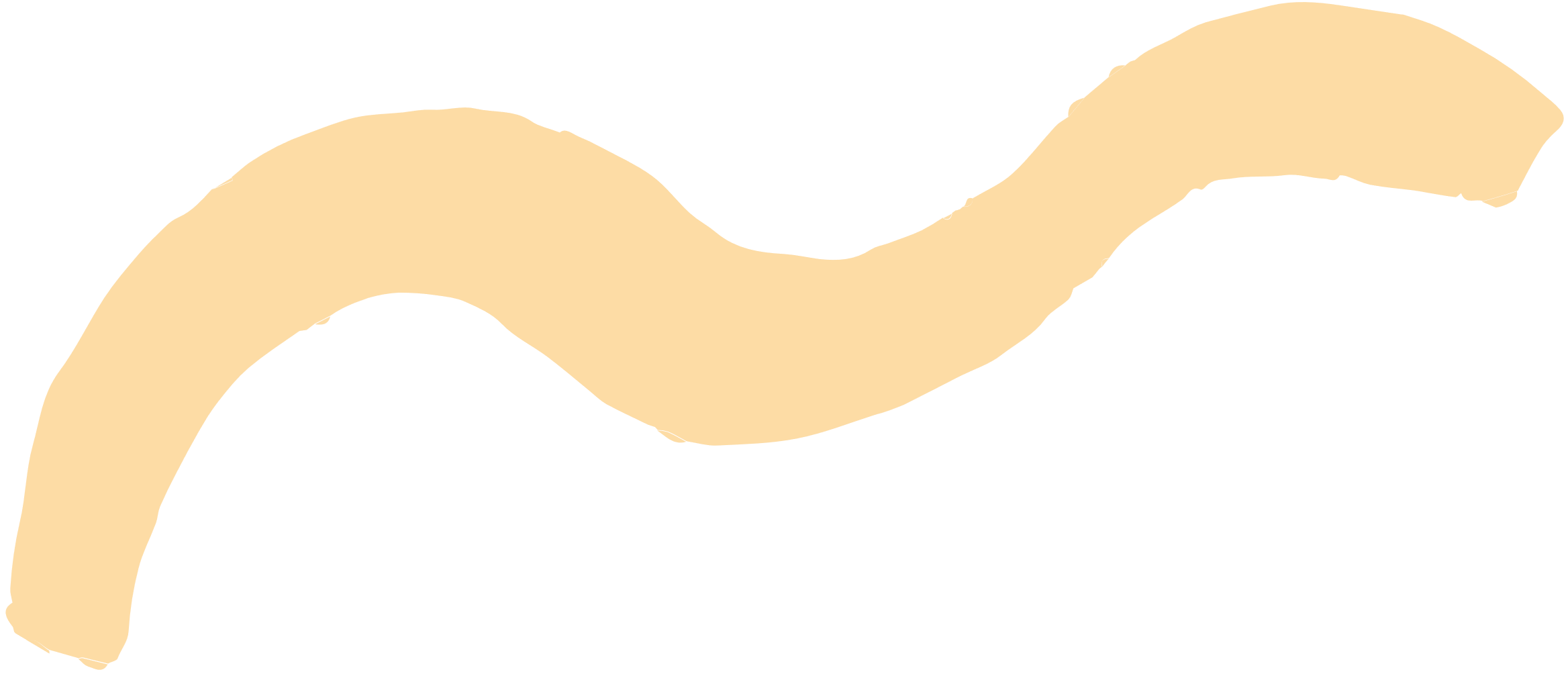 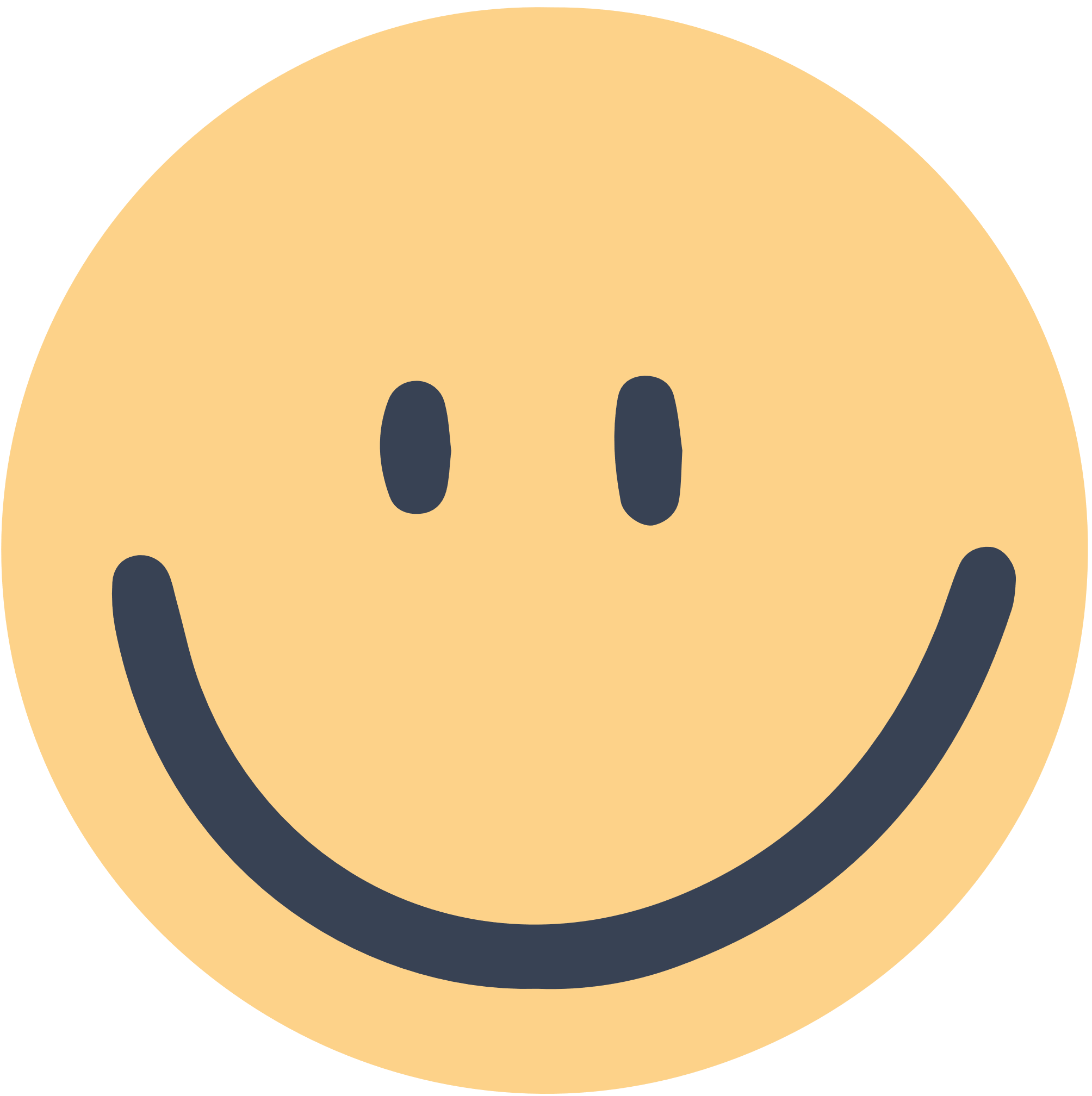 To-do's
Goedemorgen toppers!
Mijn Klas: rekenen/taal 
Eigen leerdoelen (portfolio)
woordzoeker Spelling naar keuze
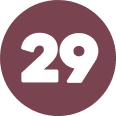 JUNI
Pak je spullen, check in en los De Som van de dag op.


Ben je klaar? kies een taak uit de to-do's.
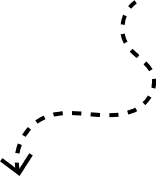 som van de dag
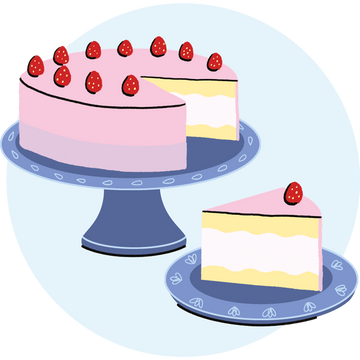 inlooptijd
Uit elke taart snijdt de bakker 8 taartpunten. De bakker heeft 13 taarten gebakken.

Hoeveel taartpunten heeft de bakker dan?
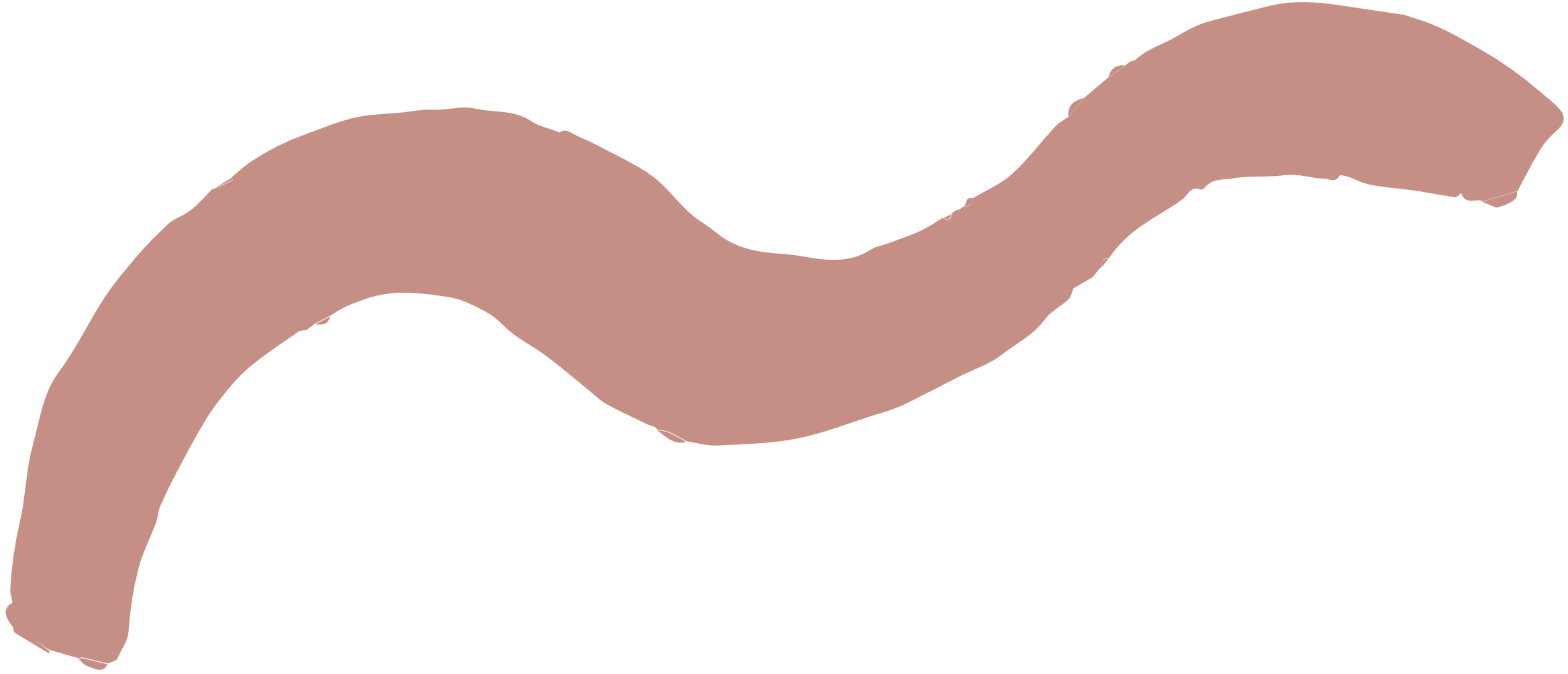 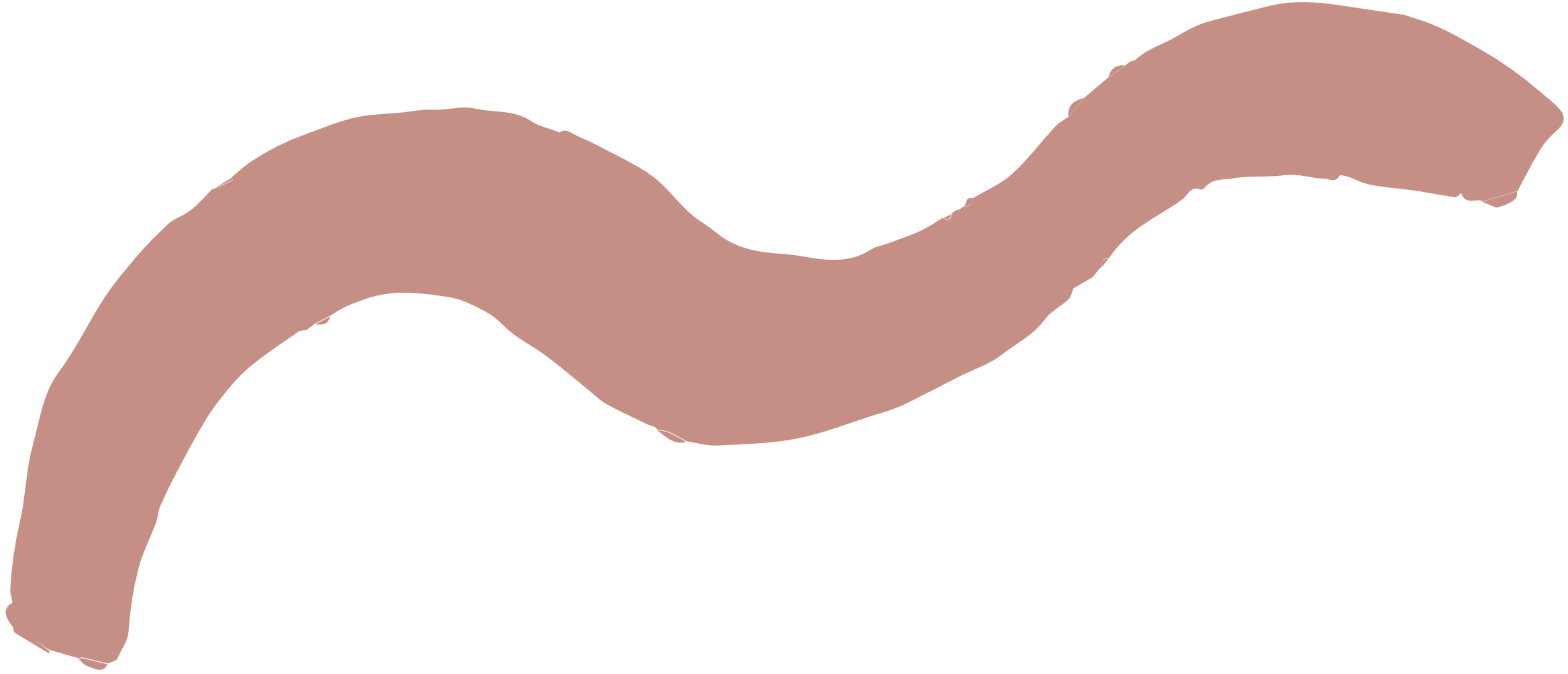 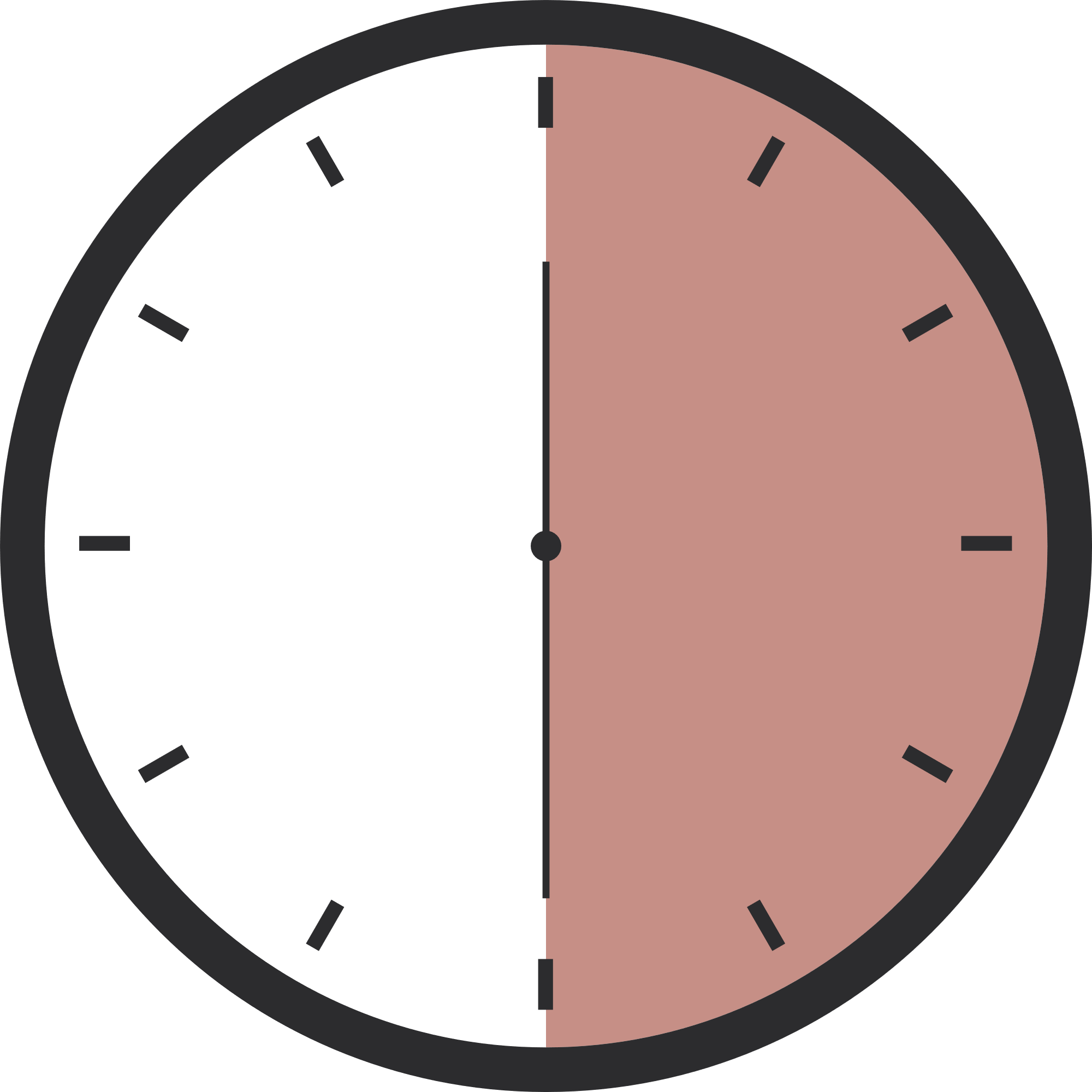 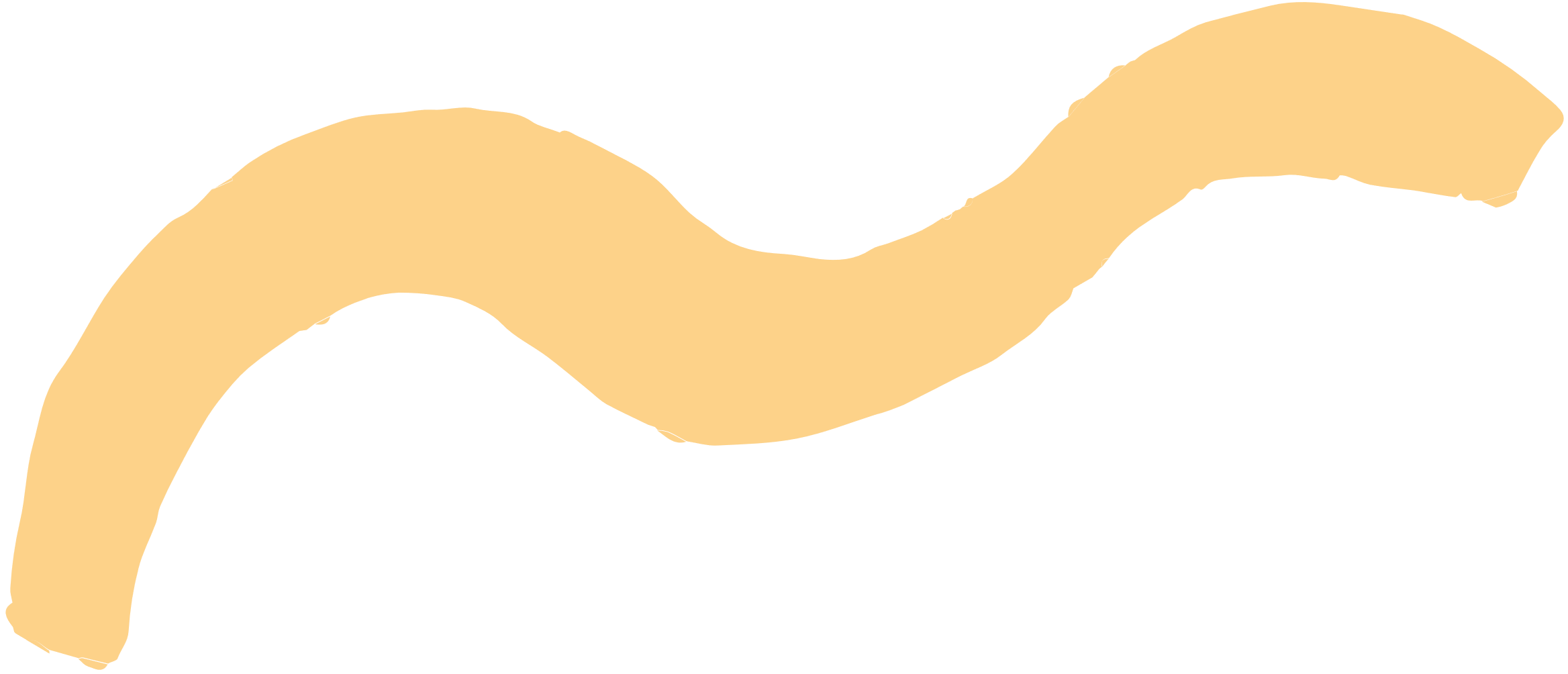 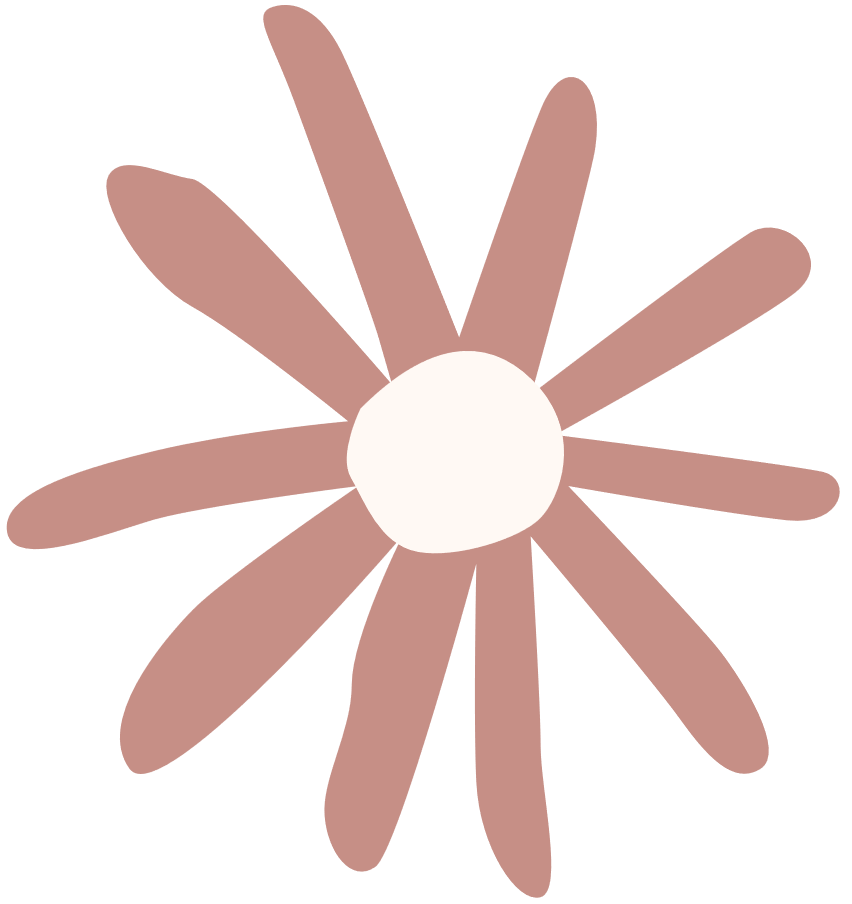 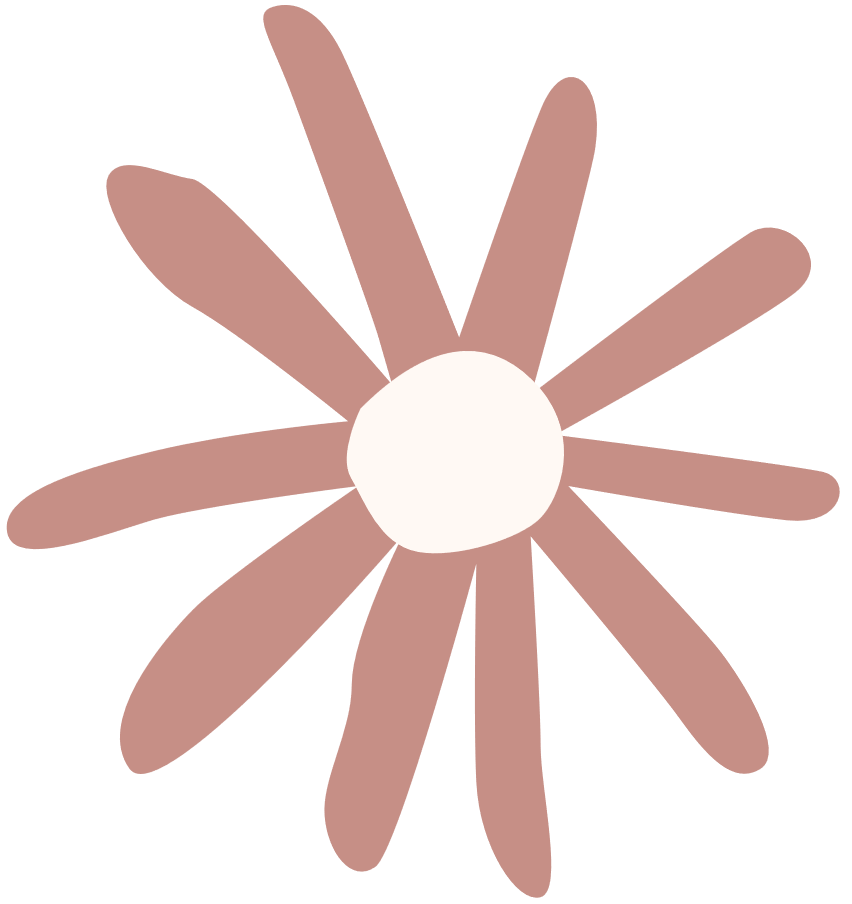